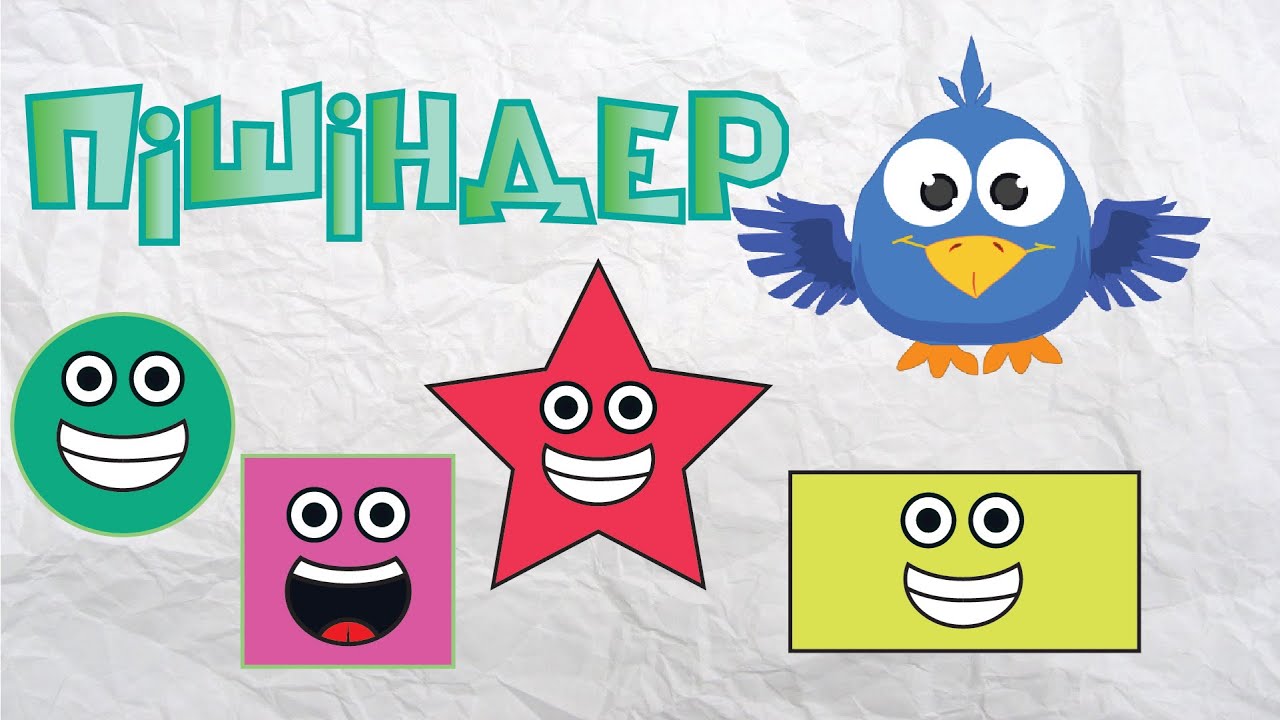 Қызықты
Сурдопедагог:Нәлібаева Г
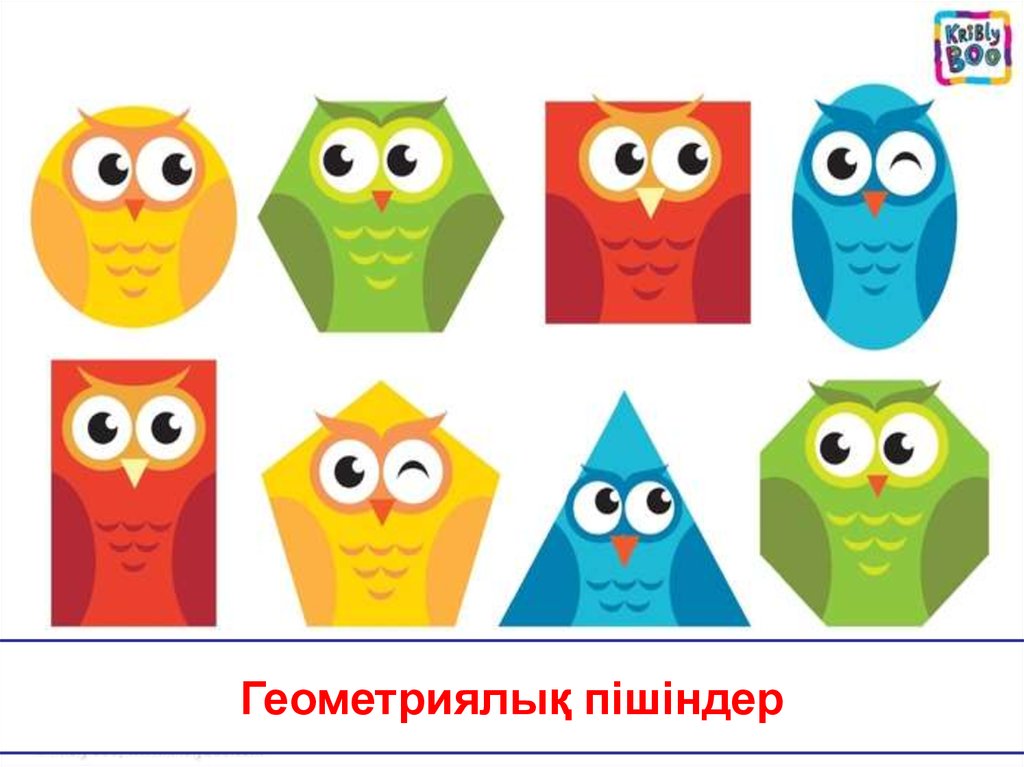 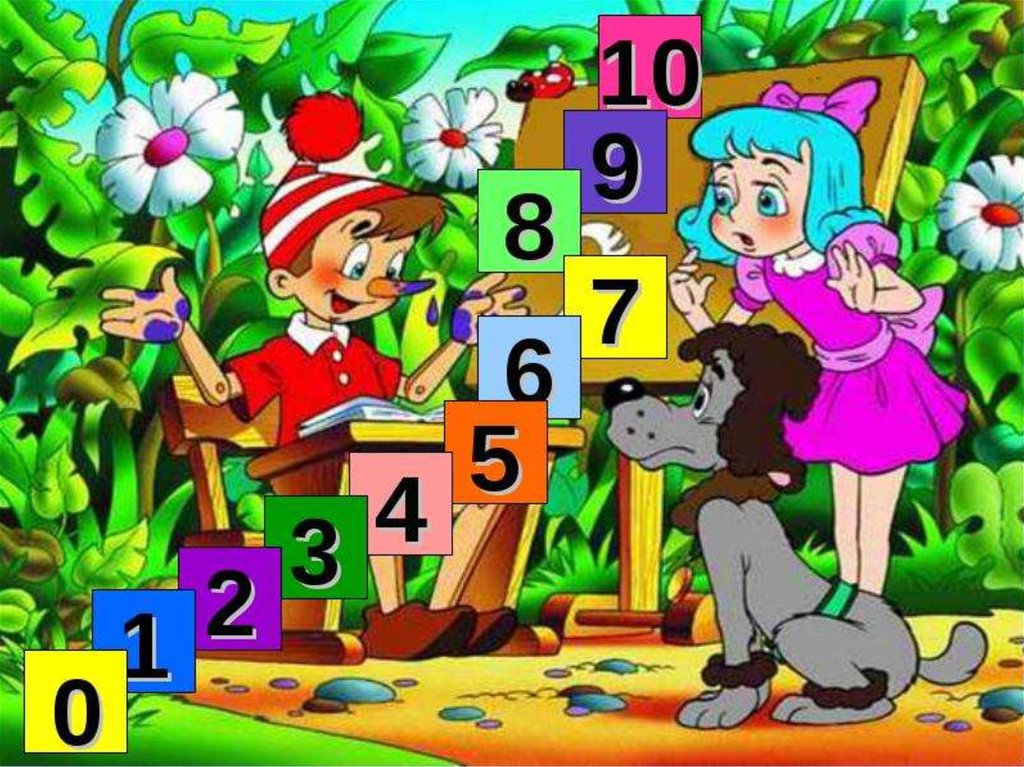 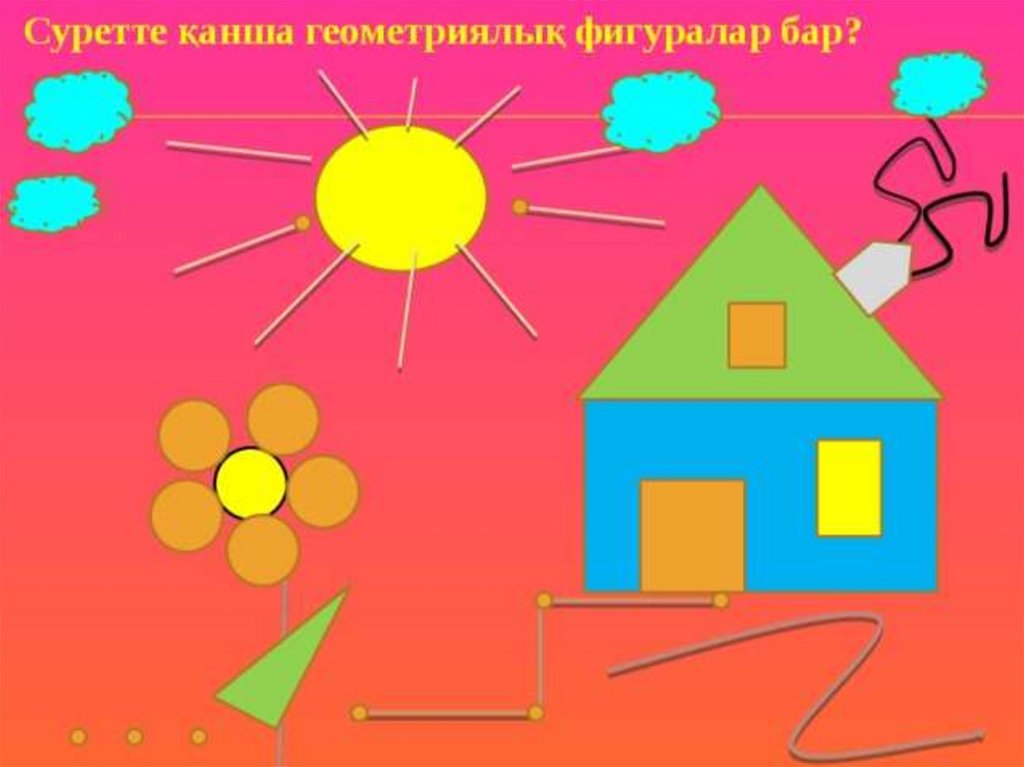 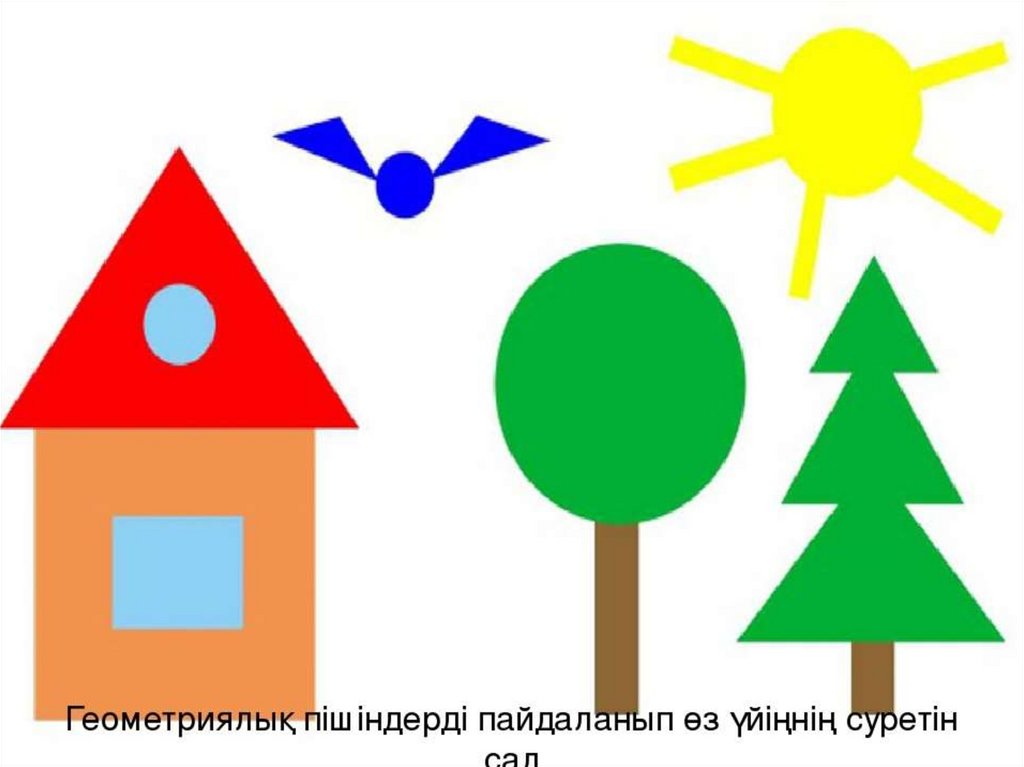 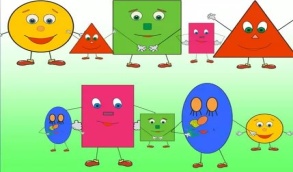 Пішіндердің жұбын тап